Líbera Quedevez Camatta1, Marina Quedevez2
1Graduanda em Medicina – UNESC; 2Médica, professora do curso de Medicina
Figura 1
INTRODUÇÃO
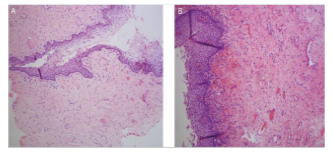 A: histologia pré tratamento de uma mulher de 59 anos 
B: 8 meses após 3 tratamentos mensais com laser CO2 vaginal, mostrando aumento da vascularização submucosa, depósito de colágeno e fibras elásticas
A laserterapia é uma técnica minimamente invasiva e de rápida duração que emite CO2 fracionado no tecido genital, produzindo estímulos microscópicos em forma de microescoriações. Especificamente, essa terapia traz inúmeros benéficos em diferentes situações, como na síndrome urogenital e na candidíase de repetição.
Fonte: Severisno, 2019
OBJETIVO
CONCLUSÃO
Mostrar a importância do laser intimo como um tratamento moderno e não hormonal nas diferentes alterações do sistema genital feminino.
Compreende-se, portanto, que a laserterapia é um tratamento promissor, com melhora significativa na qualidade de vida das pacientes. Entretanto, no que tange a questão financeira, não é benéfico quando comparado com o tratamento hormonal supracitado.
METODOLOGIA
Foi realizada revisão integrativa, utilizando as bases de dados PubMed e Google acadêmico, com os descritores “laserterapia”, “menopausa” e “ginecologia”, combinados entre si através do boleador “AND”.
REFERÊNCIAS
JURADO, Sonia Regina. O laser e o tratamento da flacidez e atrofia vulvo-vaginal – uma revisão integrativa da literatura. FEBRASGO, 2018.
CHAGAS, Jaqueline Maria de Azevedo et al. A utilização do laser fracionado como tratamento para flacidez e atrofia vulvovaginal. Brazilian Journal of Health Review, v.5 n. 3, 2022.
SEVERISNO, Laryssa Caroline Torres et al. Laserterapia no tratamento da síndrome geniturinária. Revista Científica de Saúde do Centro Universitário de Belo Horizonte, v.12 n.2, 2019.
RESULTADOS
As mudanças mais significativas na região urogenital feminina ocorrem no período do climatério, entre as idades de 40 e 65 anos. Sendo assim, nesse período ocorre a redução na produção de estrogênio, por falência ovariana, podendo ocasionar osteoporose, transtorno de humor e distúrbios uroginecológicos, como atrofia vaginal e incontinência urinaria. Desse modo, o tratamento convencional seria com drogas estrogênicas, mas atualmente há o laser de CO2 que age nos casos de flacidez e atrofia de forma térmica e microablativa, gerando reparação funcional e tecidual, como aumento da elasticidade e lubrificação.